Naftali: vrije kunstenaar
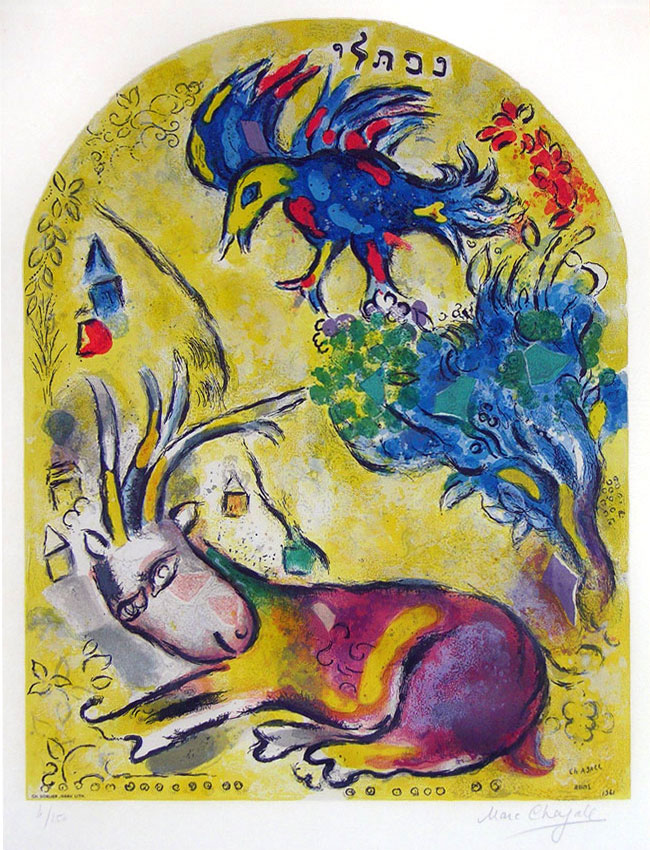 preek over

Genesis 49,21
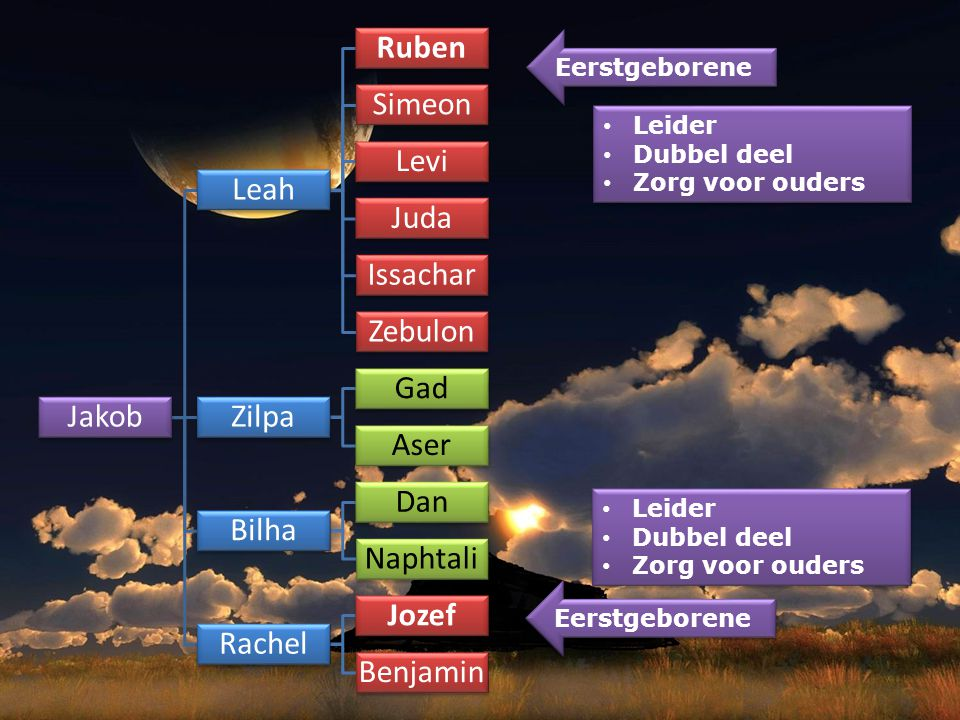 Naftali: vrije kunstenaar
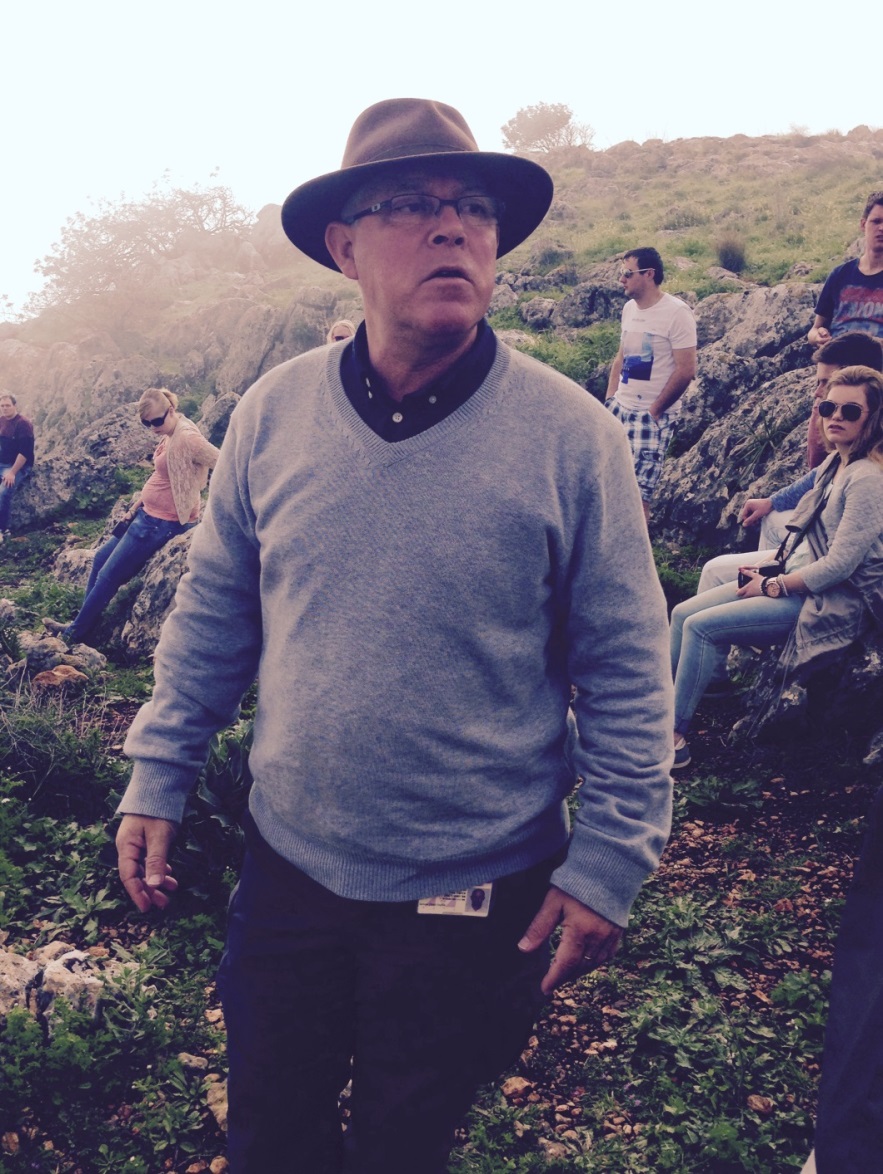 Is Naftali een softi?

Een Bijbels koosnaampje

De kunstenaar van de familie
Naftali: vrije kunstenaar
‘vrijblijvendheid’

kunstzinnigheid
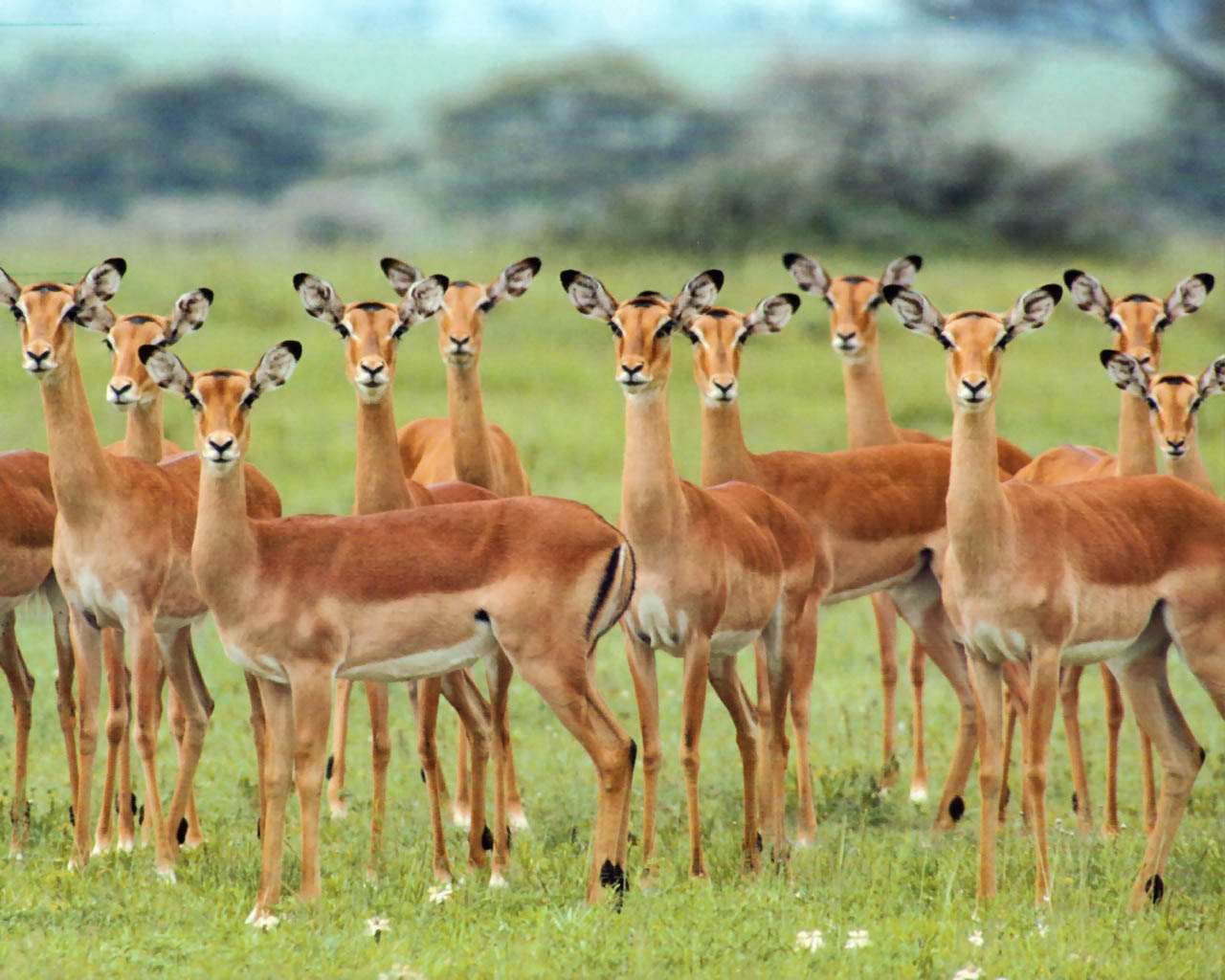 ‘vrijblijvendheid’
Profetie over Israëls bevrijdingsdag
Geen ‘GKv’ maar ‘GKl’
God is niet zuinig met lieve woordjes
Gesierd met de gave om te vluchten
De hoer verloor haar vrijheid
Vrijgemaakt om vrij te blijven
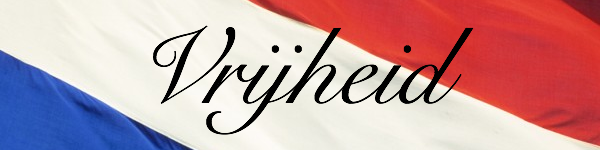 kunstzinnigheid
Barak met Debora en Chiram van Tyrus
God houdt van een mooie liturgie
God houdt niet van mooipraterij
De allermooiste woorden ooit
Als een lopend vuurtje
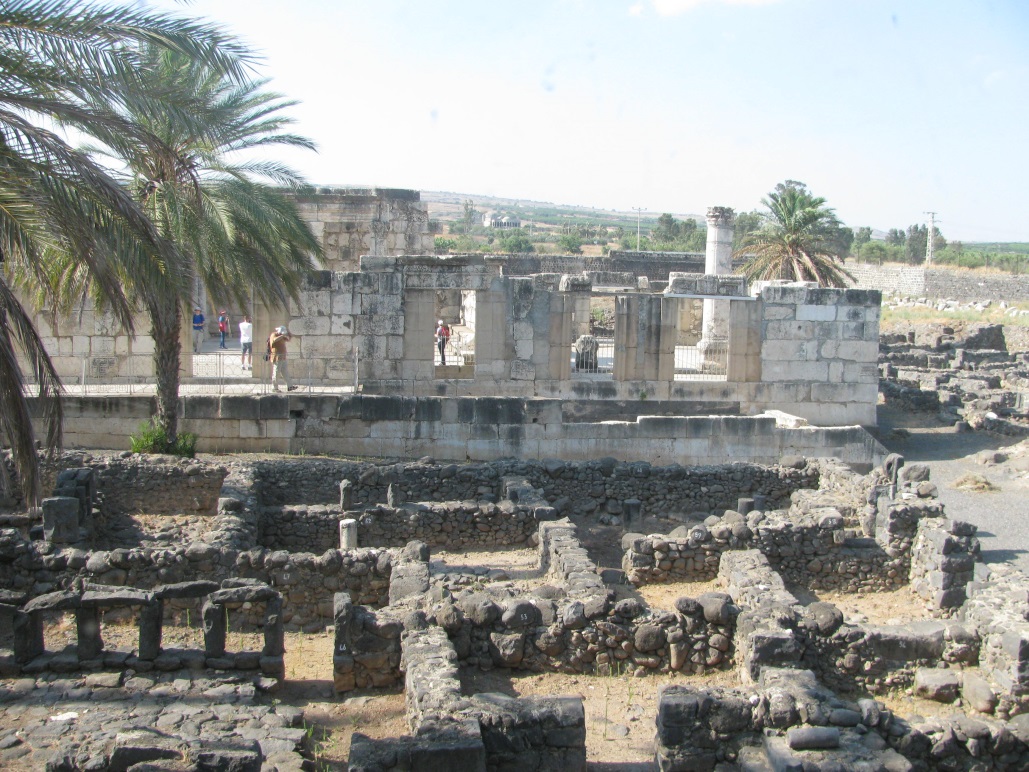